Contraceptionassociation
Fait par Mike
Qu’est-ce qu’une pilule contraceptive?
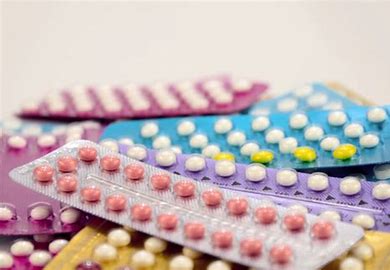 Un comprimé que la demoiselle prend à chaque jour
Qu’est-ce qu’une pilule de lendemain?
Un contraceptive d’urgence pour la demoiselle.
Qu’est-ce qu’un condom?
Une enveloppe en latex pour les hommes
Qu’est-ce qu’un timbre contraceptif?
Un patche pour les demoiselles
Qu’est-ce qu’un stérilet?
Une tige en forme de (T ou Y)
Qu’est-ce qu’une Vasetomie?
C’est une opération pour les hommes
Qu’est-ce qu’un contraceptif injectable?
C’est une hormone synthétique pour les demoiselles
Qu’est-ce qu’une ligature des trompes?
Coupure pour les trompes de fallope pour les demoiselles